EPF AGM, Brussels 19 May 2010
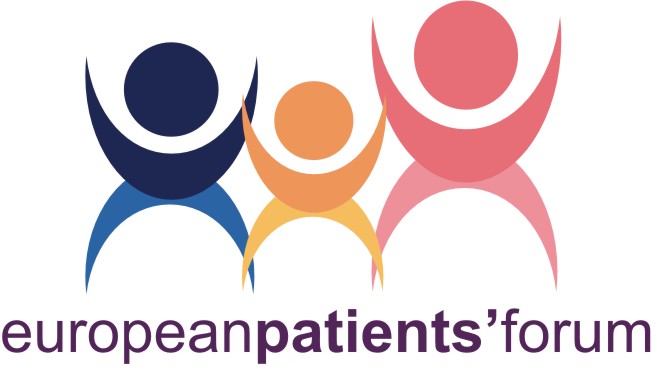 PATIENTS’ PERSPECTIVE ON e-HEALTH
e-Health
The application of Information and Communication Technologies (ICT) to Health care
EPF and e-Health
CALLIOPE project
CALLepSOS cooperation
RENEWING HEALTH project 
Chain of Trust project
Joint Initiative/Thematic Network on e-Health governance
E-Health Users Stakeholder Group
Consultations, presentations, debates
Recurring Themes
Ethical issues
Security issues
Legal framework
Trust and acceptability from users
Reimbursement issues
Electronic health record
Ownership of data
Access to record
Input from the patient
Consent – transfer and use of data
Cross-border dimension
Consulting EPF Members
Crucial need for evidence
Perspective from patients users and non-users across diseases and countries
EPF consolidated position
The HOW to be conceived – key now is ENGAGEMENT and COMMITTMENT

e-HEALTH WILL BECOME PART OF PATIENTS’ LIFE
LET’S  NOT MISS THE OPPORTUNITY TO SHAPE THE PROCESS AND THE MECHANISMS!
Thank you!

Liuska.sanna@eu-patient.eu